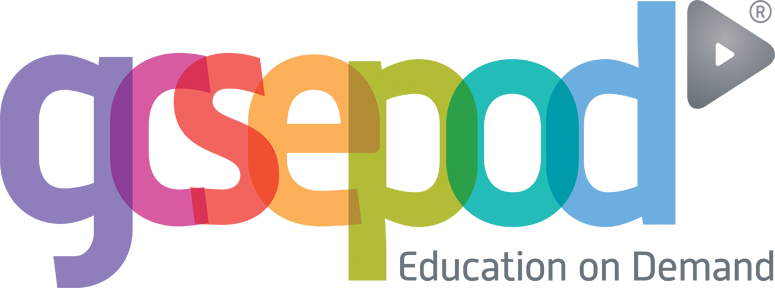 Let’s Demystify Progress 8
A simple and practical introduction to the new Progress 8 measures aimed at those who are not specialists in the education sector.
 
Michelle Ellams
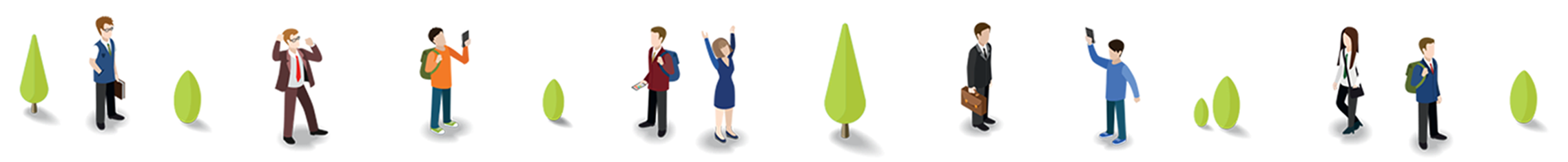 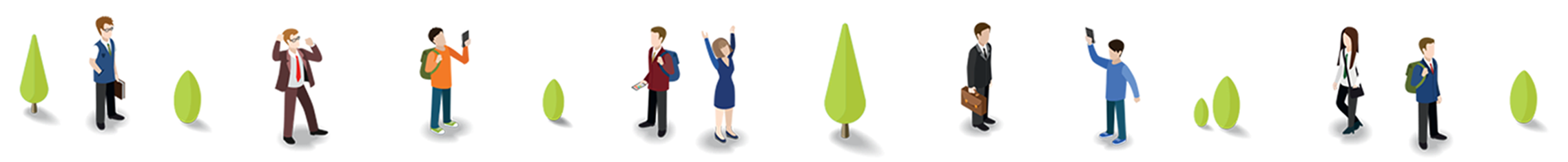 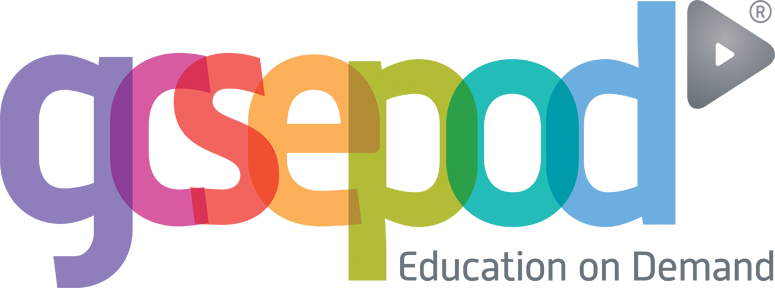 Headline measures 
Progress 8
Ebacc entry
Ebacc achievement
English & Maths (at a strong pass)
Destinations
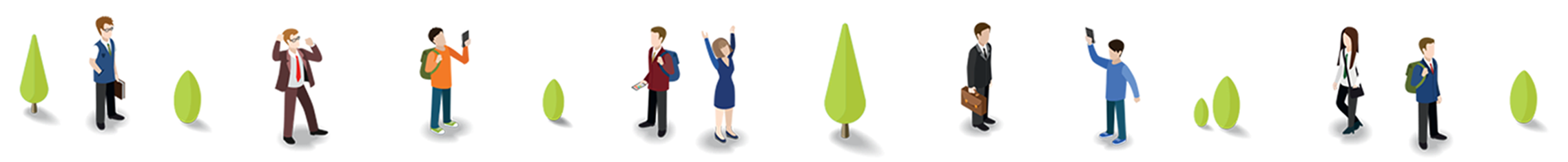 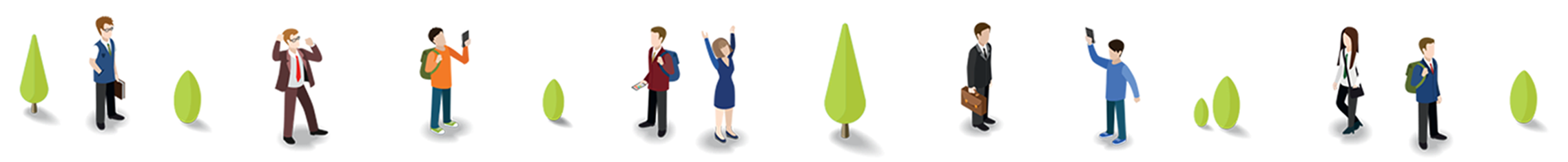 Progress 8 is the performance of students in 8 different subjects

Subjects are categorised into 3 buckets;











The points are calculated to give the student’s Attainment 8 score
Every student will have an Expected score based on KS2 performance
The total score is measured against this to give the Progress 8 score
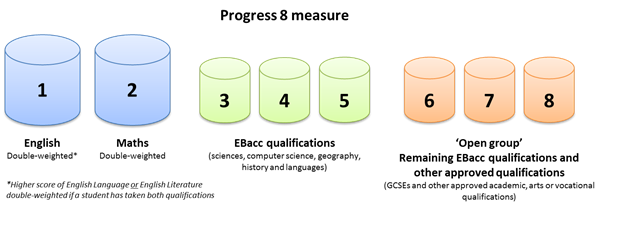 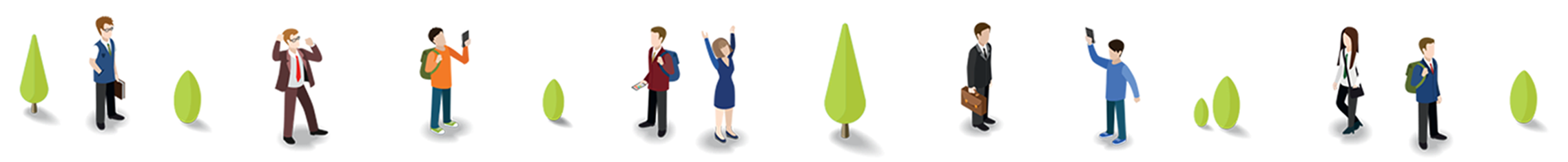 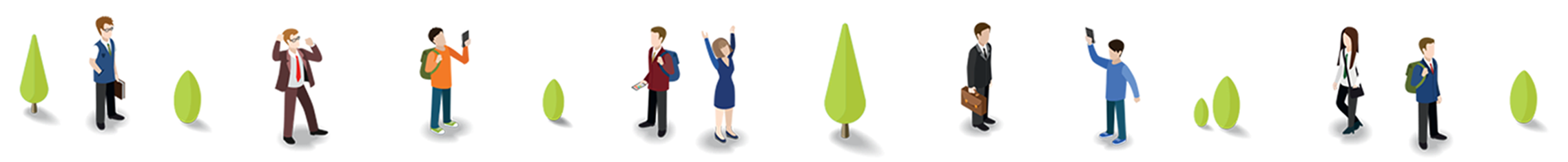 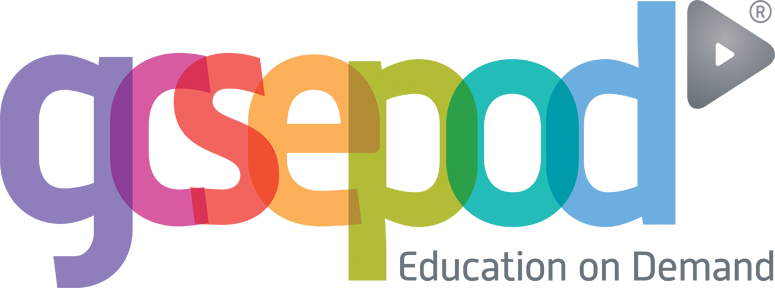 Lets have a go at calculating some Progress 8 Scores
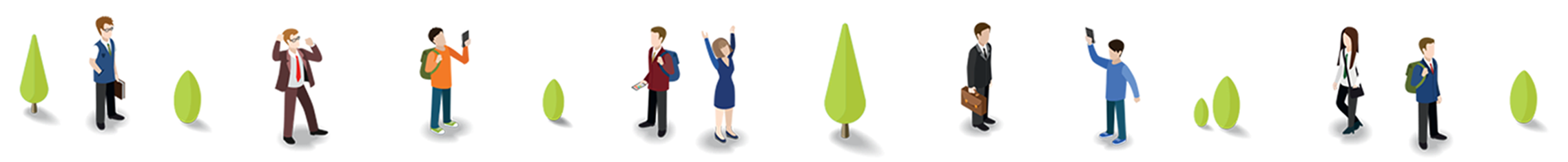 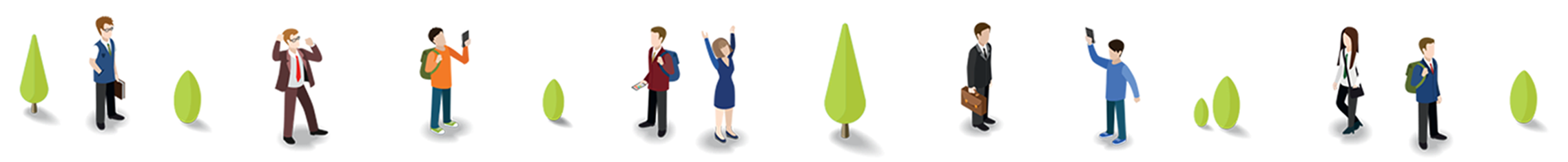 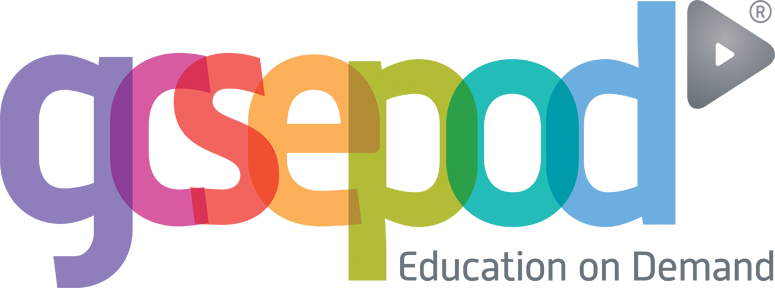 • A score of zero means pupils in this school on average do about as well at key stage 4 as other pupils across England who got similar results at the end of key stage 2 

• A score above zero means pupils made more progress, on average, than pupils across England who got similar results at the end of key stage 2 

• A score below zero means pupils made less progress, on average, than pupils across England who got similar results at the end of key stage 2
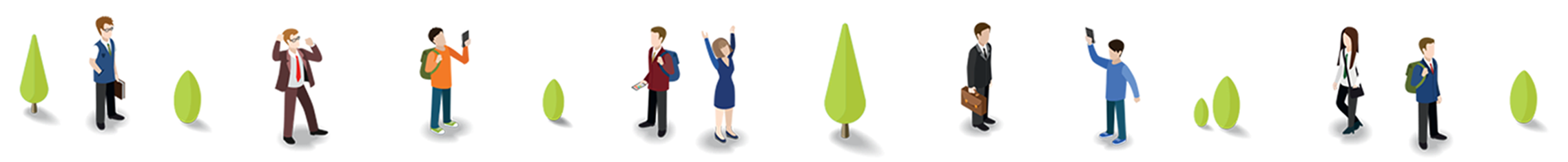 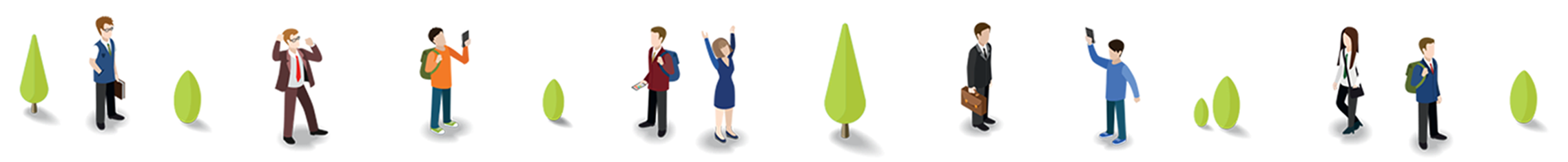 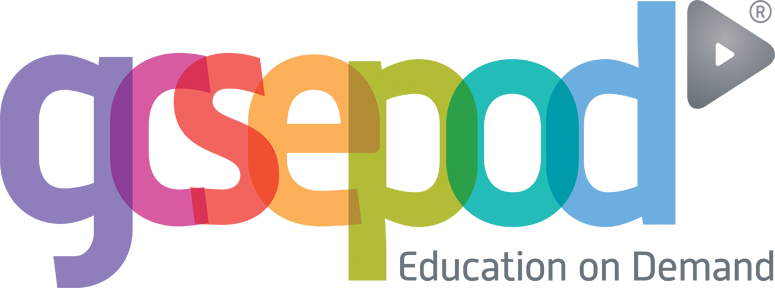 Summary
English Literature and Language must both be studied to get the double weighting
Double weight the best of the English (lit or lan) & Maths
Identify the best 3 subjects in bucket 2 for ebacc
Identify the best 3 subjects in bucket 3 (including vocational subjects)
Compare this with expected attainment
Divide by 10 to give their P8 scores
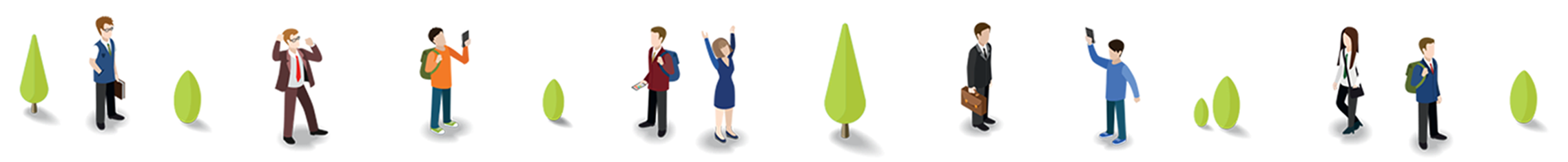 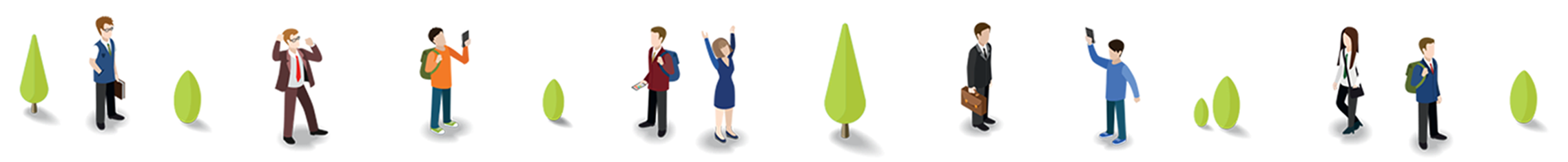 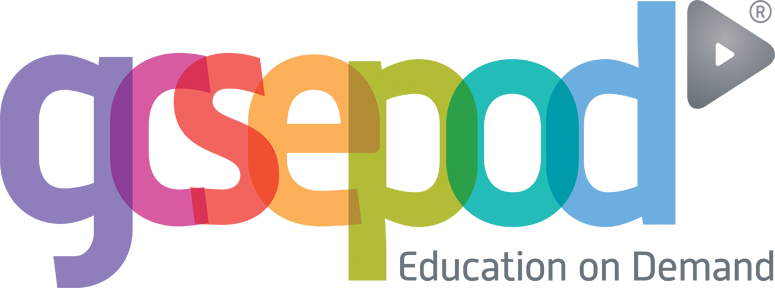 Progress 8 would be better if…
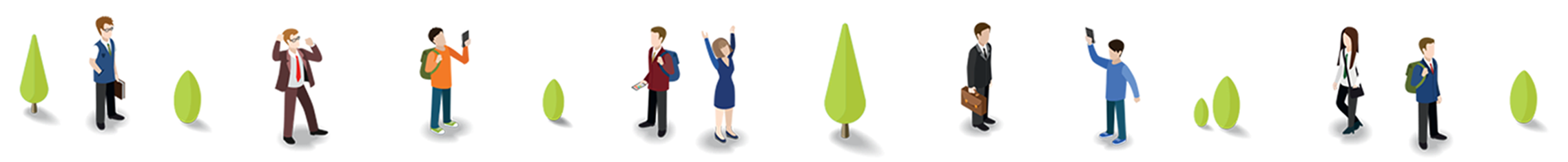 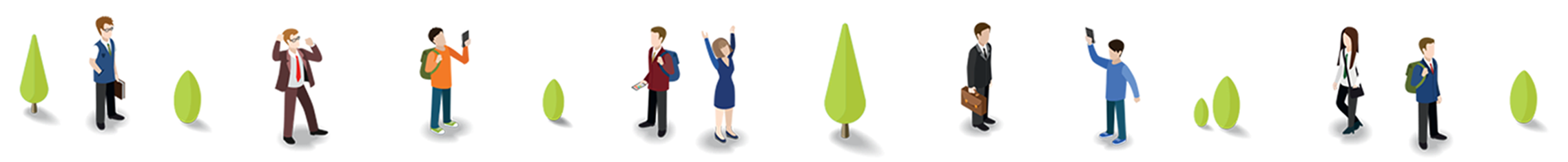 What are the issues?
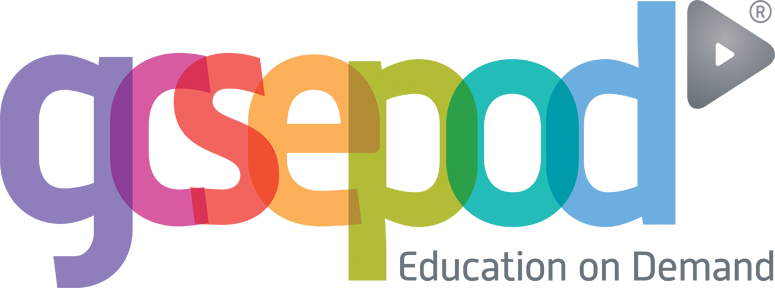 DfE Descriptor
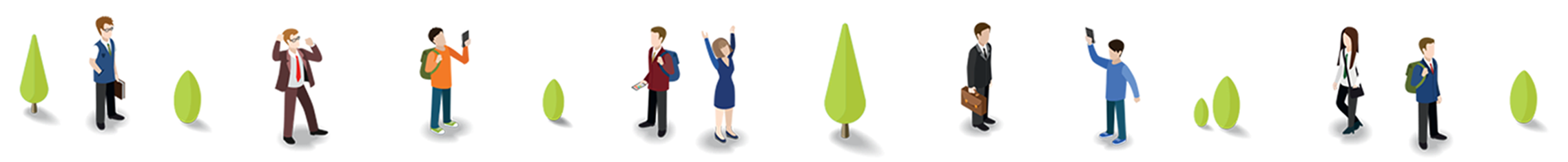 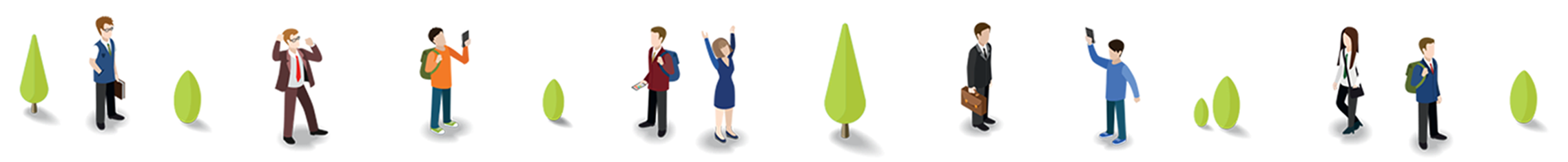 Table: ASCL 2017
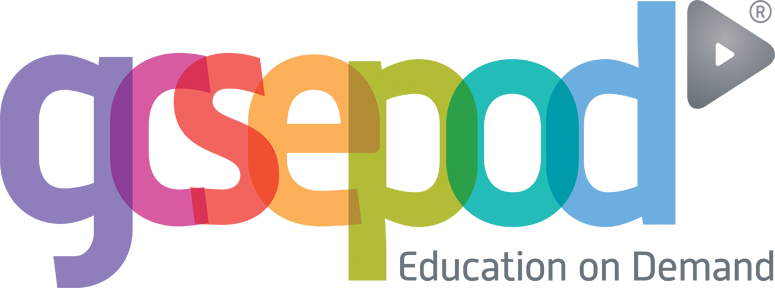 What are the issues?
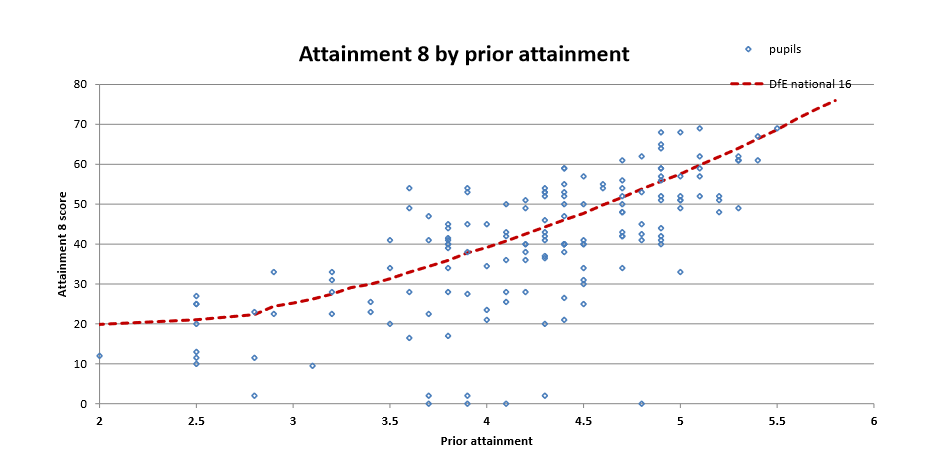 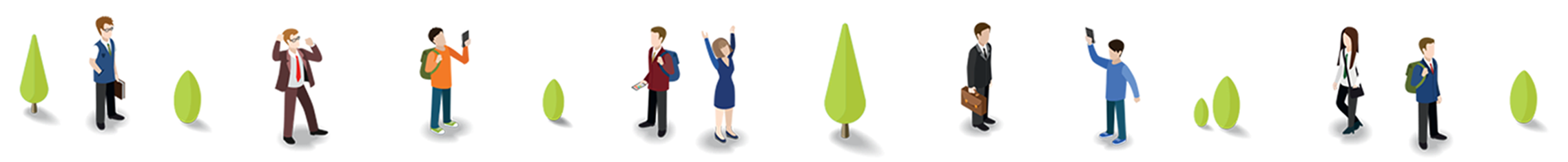 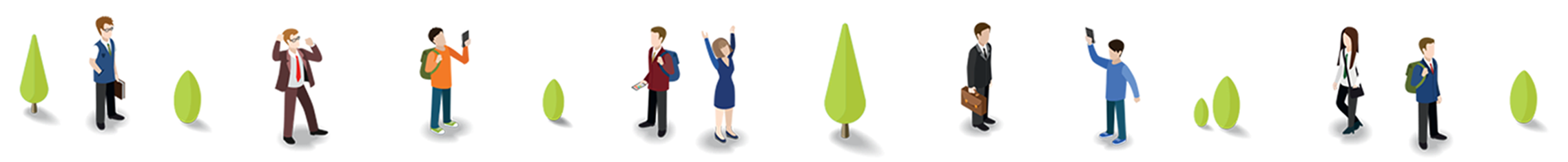 Graph: ASCL 2017
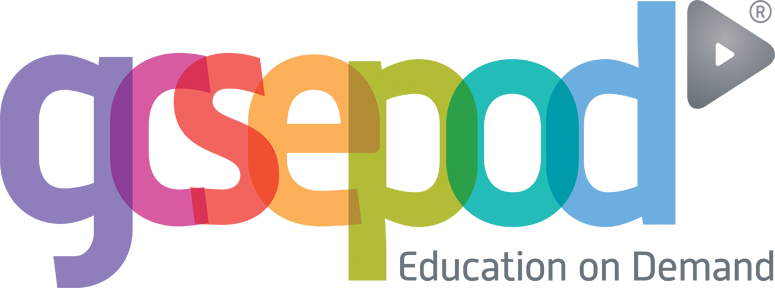 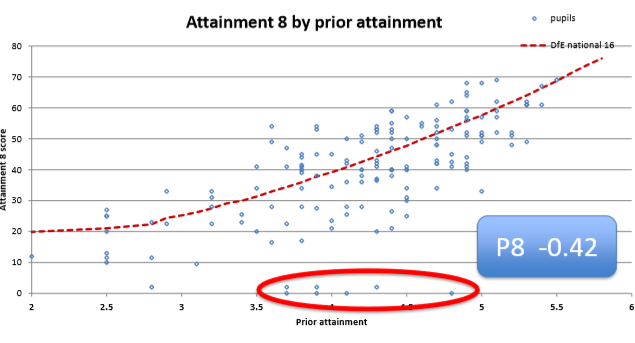 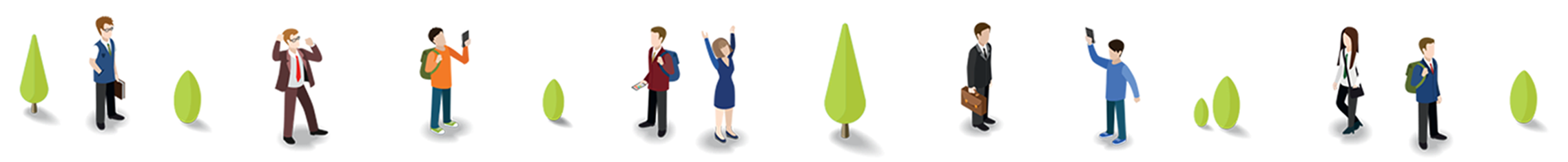 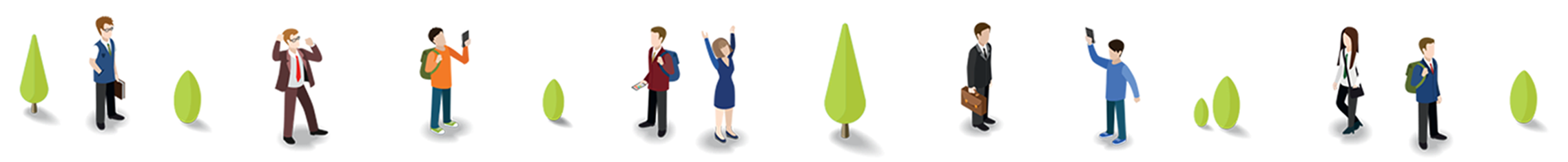 Graph: ASCL 2017
Intervention focus must be across all subjects to maximise point scores

High Quality resource; consistent approach across 21 subjects

Forensic level of content mapping for the specifications

Support for teachers to enhance planning; learning and teaching

Independent learning - students can learn anywhere; anytime

Automated intervention to identify gaps in knowledge and independent learning

Assignment feature can demonstrate impact of usage

Visual user analysis reports & bespoke reports
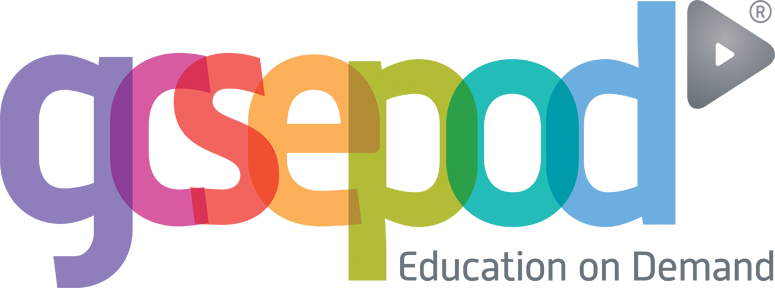 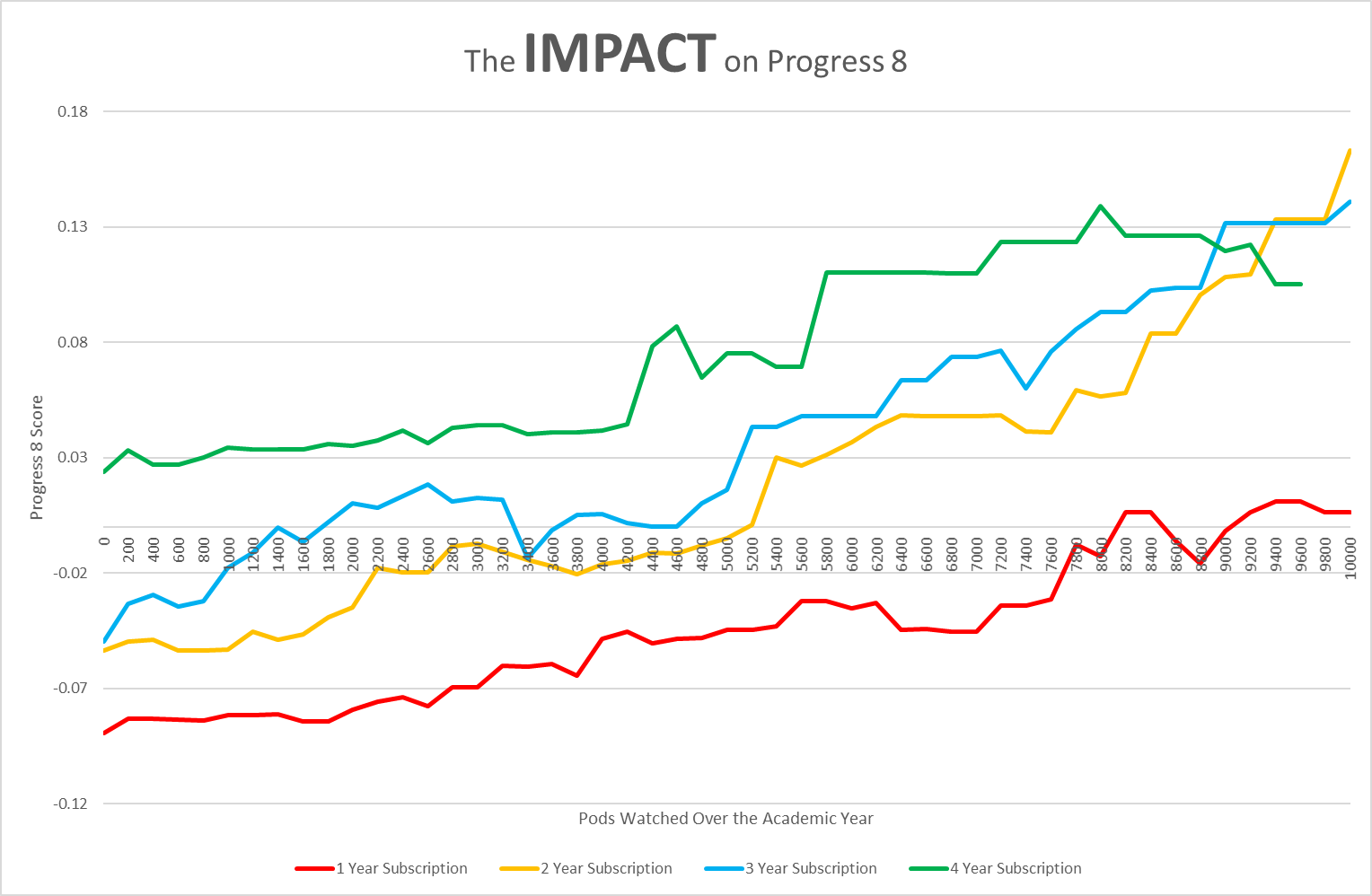 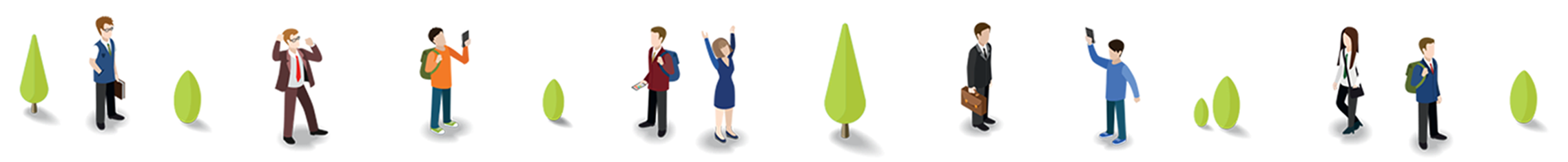 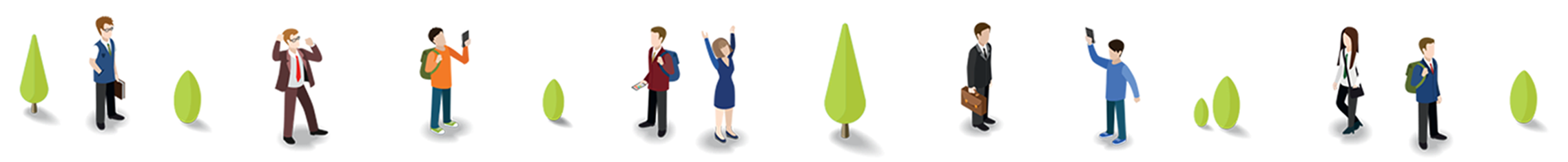 Impact
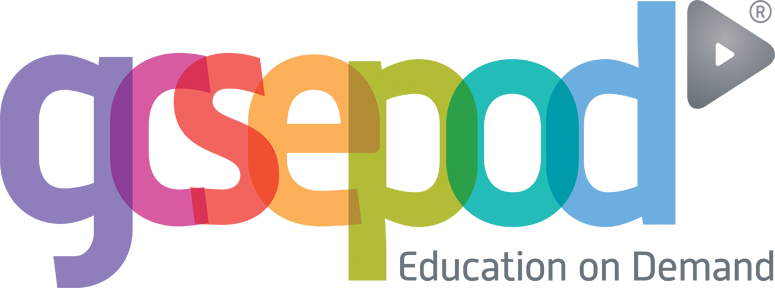 ‘What an impact – Having recently analysed the year 11 leavers GCSE performance against their use of GCSEPod, there is phenomenal evidence to show a clear correlation between their academic progress and the time they spent on GCSEPod; the average Progress 8 score for the top 10 users of GCSEPod was +0.95 (with a range of +0.43 to +1.74). Almost a whole grade higher than that expected in every subject studied. WOW’                                         
                                                                                                                                                                                          Mr David Pohl, Yardleys School
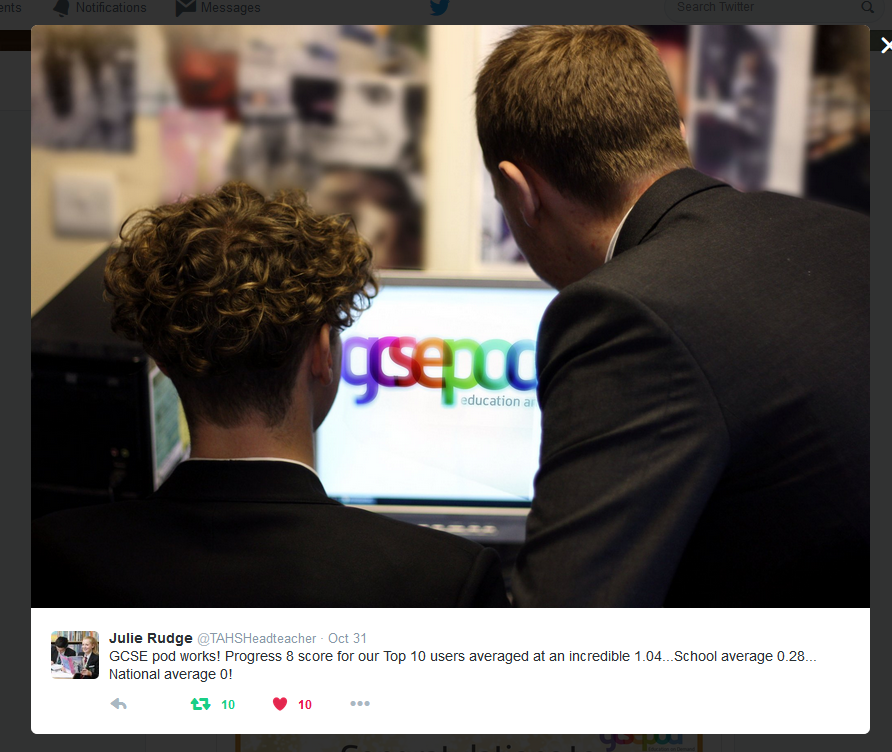 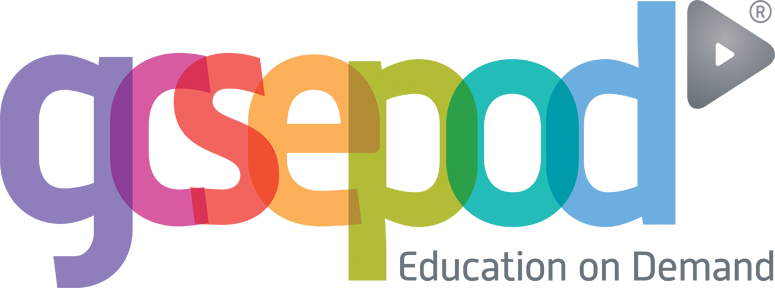 Hope it helped….
Leadership Specialist

Michelle Ellams

07951 790 319

michelle.ellams@gcsepod.com
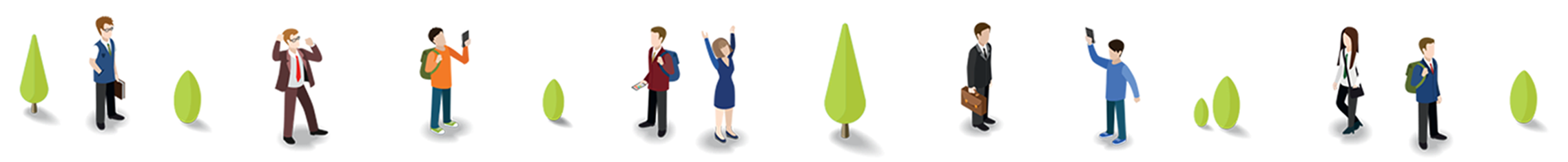 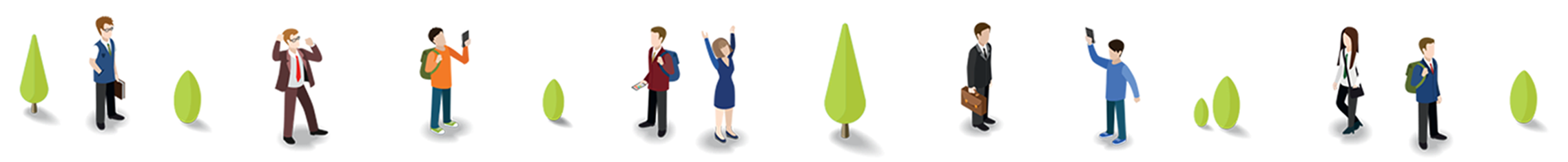